Vlastnosti plynů – opakování
                   7. třída
Vlastnosti plynů
Molekuly plynu se neustále neuspořádaně pohybují, jejich vzájemné vzdálenosti nejsou stálé.
Vzájemně se srážejí.
Narážejí také do stěny nádoby.
Zahříváním se jejich rychlost zvětšuje.
Pokud je v okolí jiný plyn dojde postupně k promíchání obou plynů – difúze.
Vlastnosti plynů
Plyn vyplní vždy celý objem nádoby. Plyny jsou stlačitelné a tekuté. Rozpínavost i tlak plynu jsou důsledkem pohybu molekul.
Základní vlastnosti plynů jsou:
Jejich působení na stěnu nádoby popisujeme tlakem
Jsou stlačitelné
Jsou rozpínavé
Vyplní vždy celý objem nádoby
Dají se přelévat (jsou tekuté)
Mají mnohem menší hustotu než kapalné a pevné látky.
Zopakuj si převody jednotek:
1 MPa = 1 000 kPa = 10 000 hPa = 1 000 000 Pa
1 kPa = 10 hPa = 1 000 Pa
1 hPa = 100 Pa
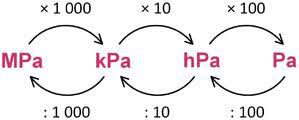 Úkol – PS – str. 43
Cv. 1 – než začneš pracovat zopakuj si vlastnosti plynů v prezentaci
             do prvního sloupečku doplň  ano – ne
             pokud napíšeš ne, do druhého sloupce napiš správnou odpověď

Cv. 2 – zopakuj si převody jednotek
             Normální atmosférický tlak má hodnotu 1 013 hPa – 101 300 Pa
             Správně si převeď jednotky, hodnoty pod normálním tlakem – podtlak
                                                               hodnoty nad normálním tlakem – přetlak
cv. 3 – uveď aspoň dva příklady - zapiš